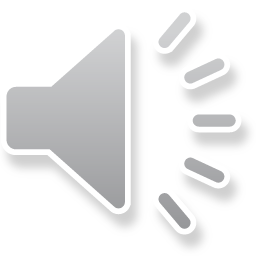 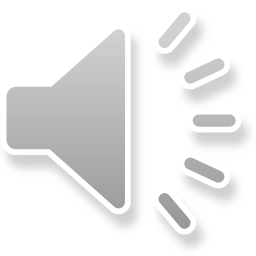 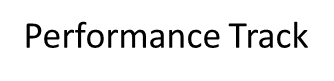 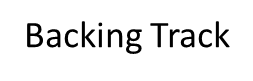 Count on MeWords and music by Bruno Mars
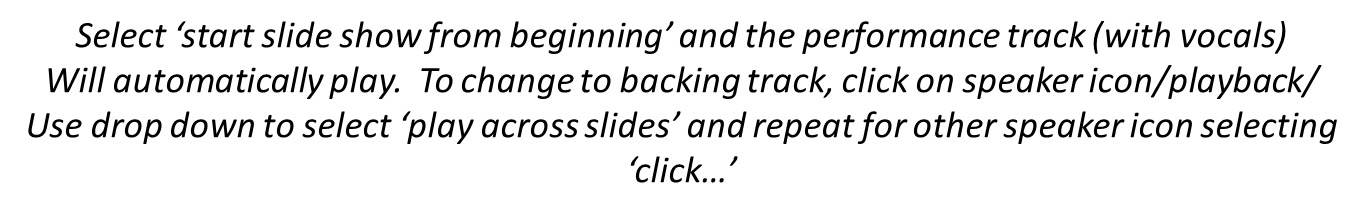 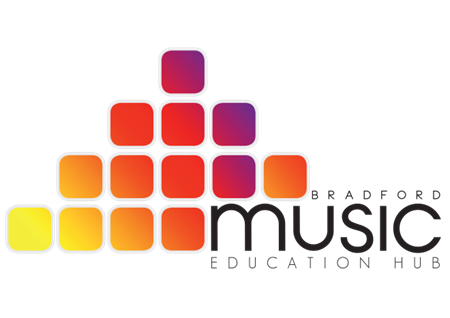 If you ever find yourself stuck in the middle of the seaI'll sail the world to find youIf you ever find yourself lost in the dark and you can't seeI'll be the light to guide youFind out what we're made ofWhen we are called to help our friends in need
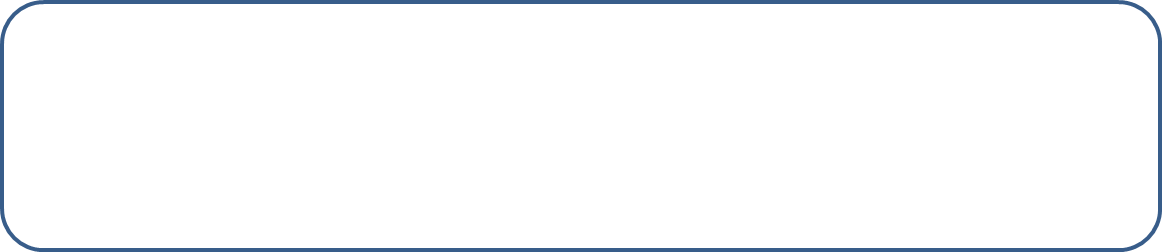 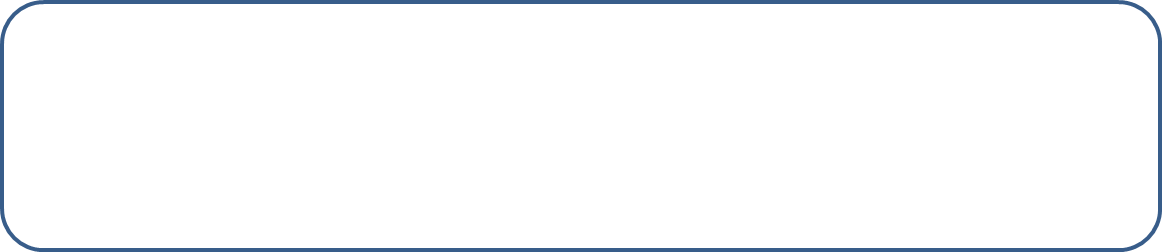 You can count on me like 1 2 3I'll be thereAnd I know when I need it I can count on you like 4 3 2And you'll be thereCause that's what friends are supposed to do, oh yeahWooooh, Wooooh
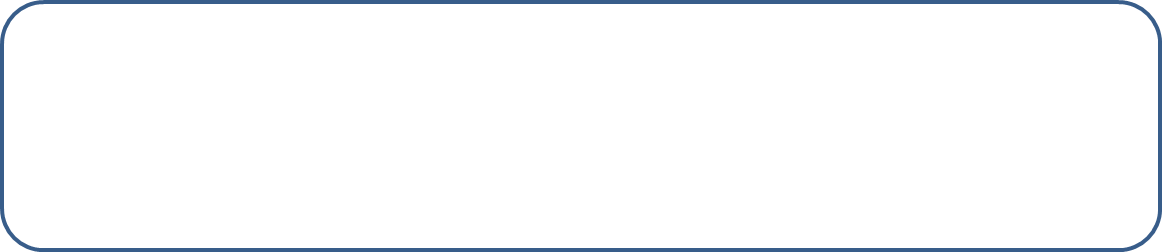 If you tossin’ and you turnin’ and you just can't fall asleep
I'll sing a song beside you,And if you ever forget how much you really mean to me,Everyday I will remind you.
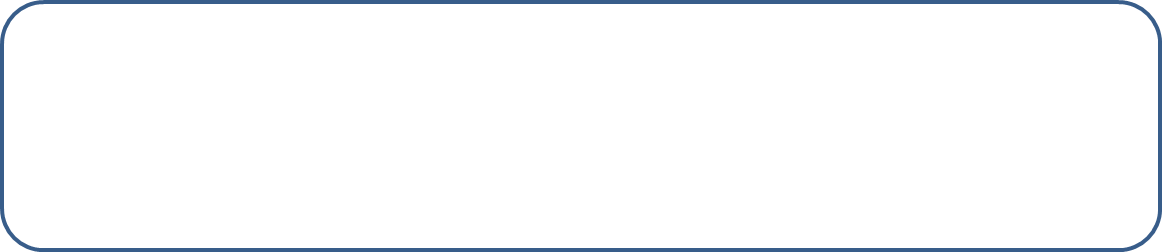 Find out what we're made of,When we are called to help our friends in needYou can count on me like 1 2 3I'll be there
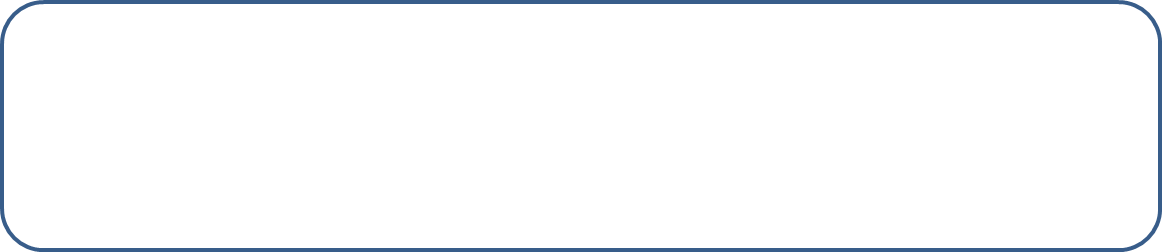 And I know when I need it I can count on you like 4 3 2You'll be thereCause that's what friends are supposed to do, oh yeahWooooh, WoooohYeah Yeah
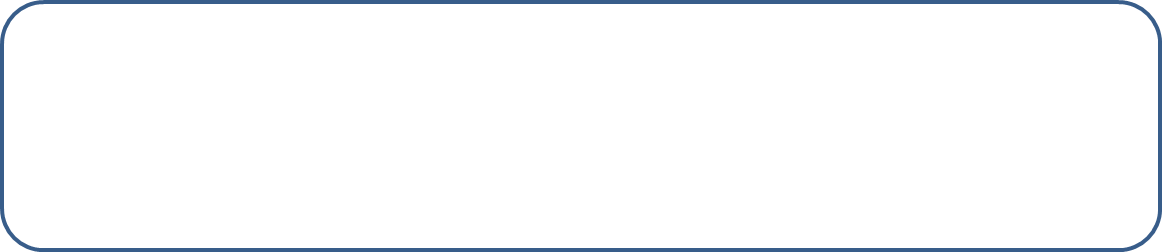 You'll always have my shoulder when you cryI'll never let goNever say goodbye.
You can count on me like 1 2 3I'll be thereAnd I know when I need it I can count on you like 4 3 2You'll be there
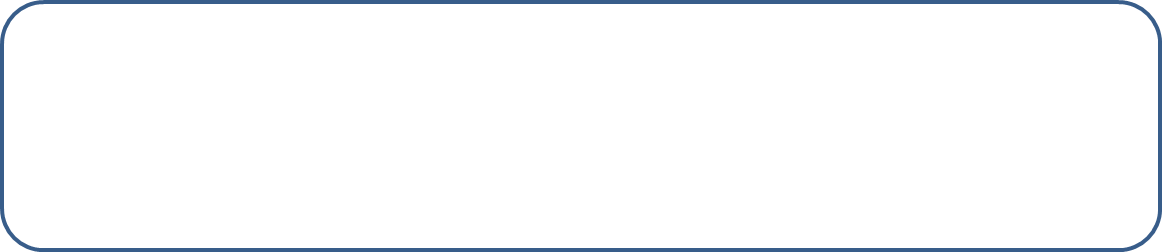 Cause that's what friends are supposed to do, oh yeahWooooh, Woooohyou can count on me cos' I can count on you.